Using 3D Glassesto tie together Ray Optics, Wave Optics,and Color Mixing
Zachary J. Rohrbach
Avon High School
Sources
Lab Goals & Advatages
Materials
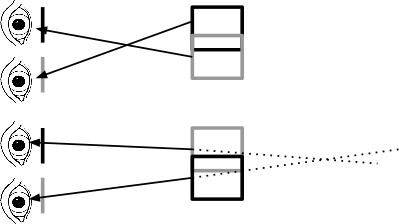 Blue pic
Red pic
Blue pic
Red pic
What you see
Physics
Rules!
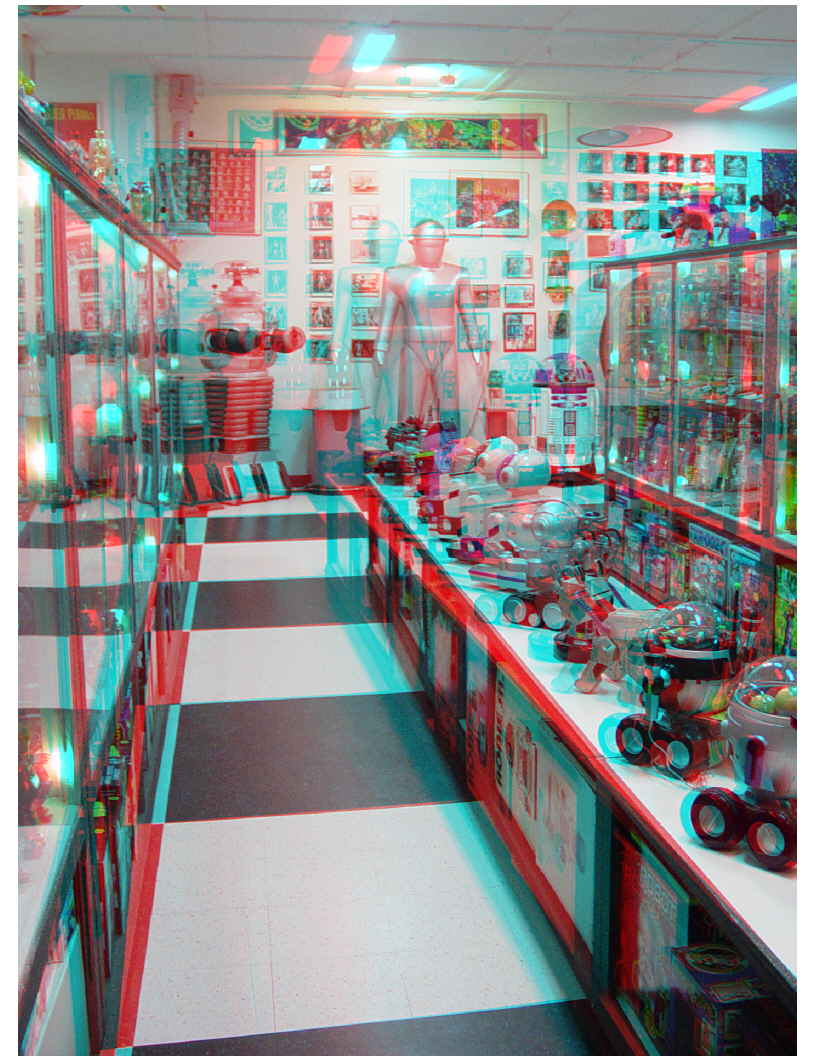 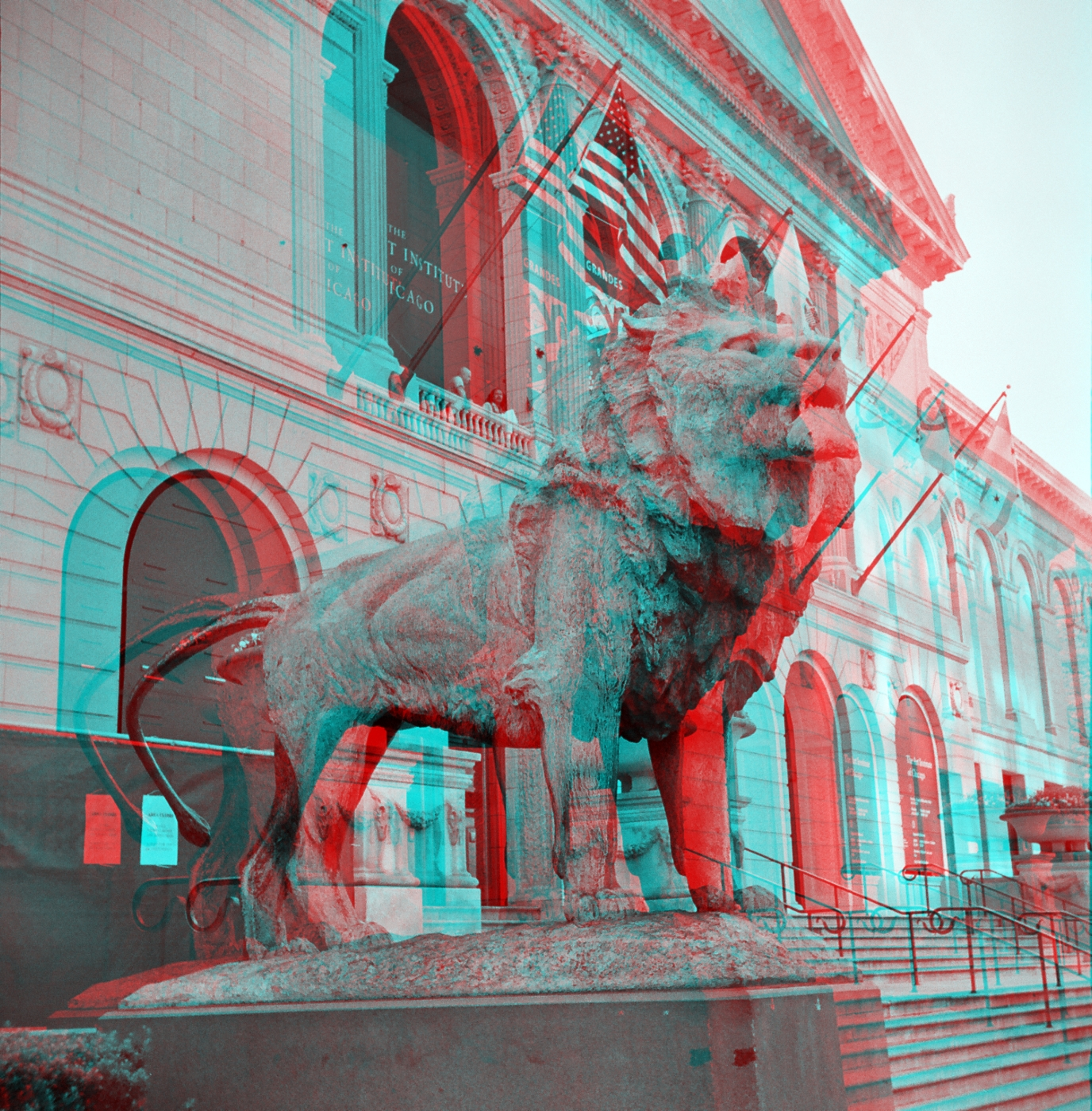 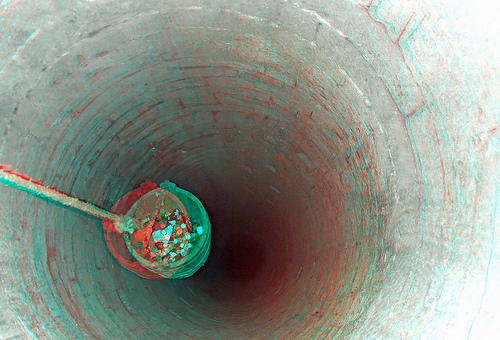 When an image …
“pops out”
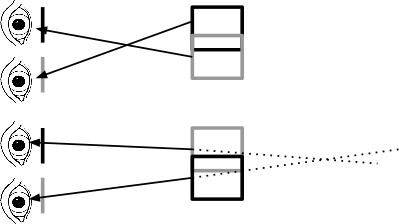 When an image …
“pops in”
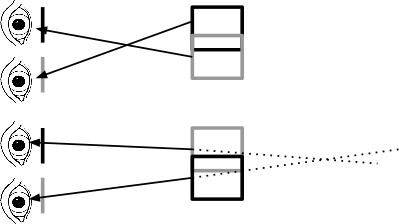 Other Cool Questions
Topics Covered